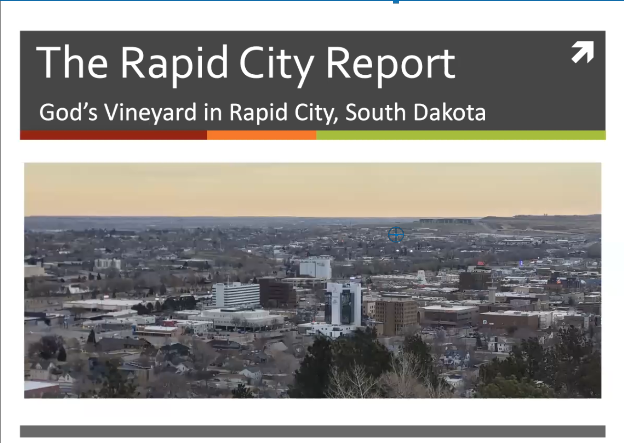 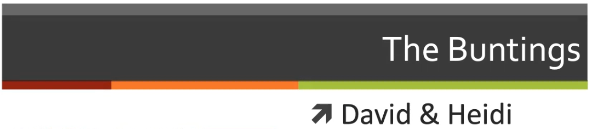 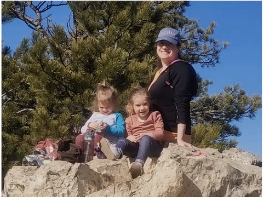 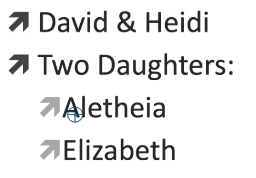 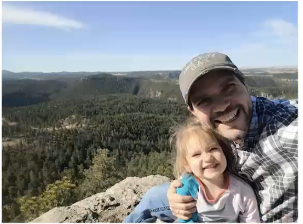 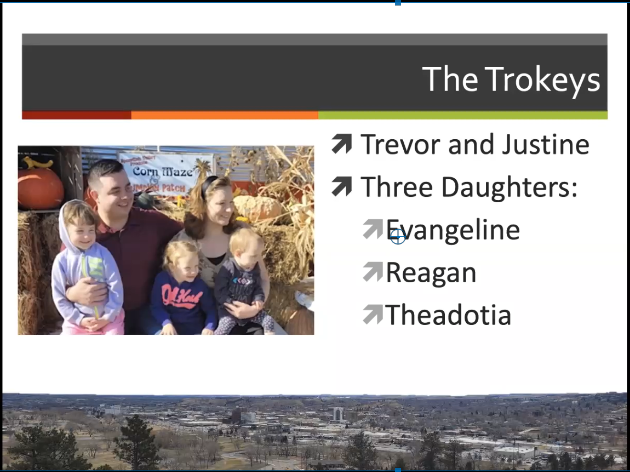 Co-Workers
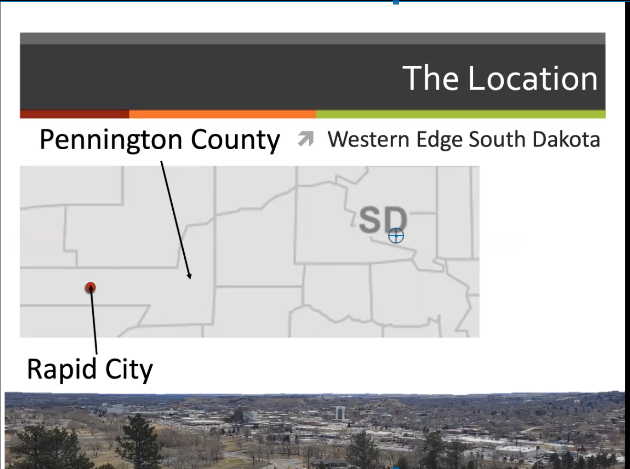 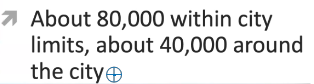 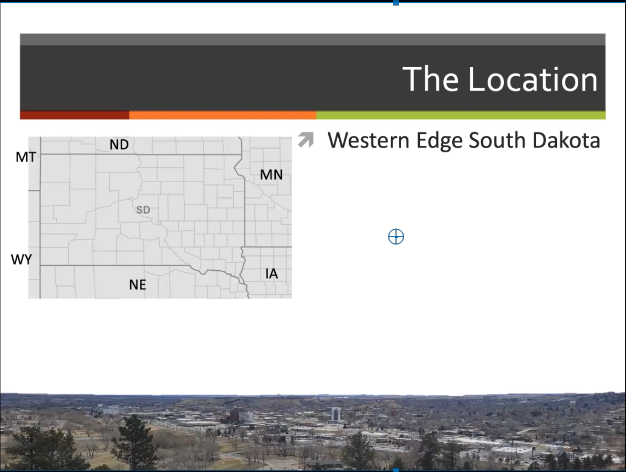 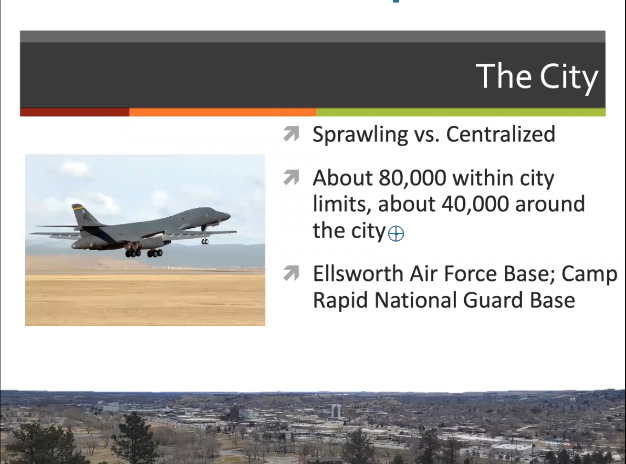 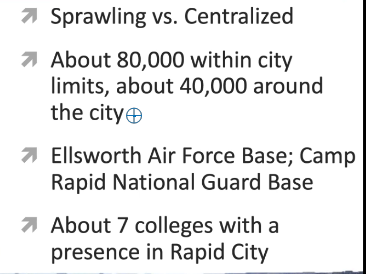 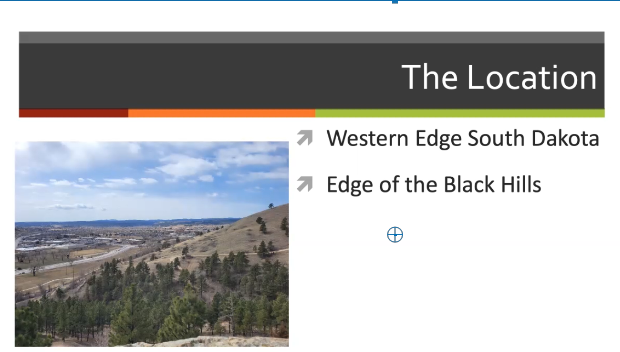 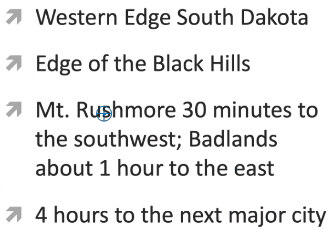 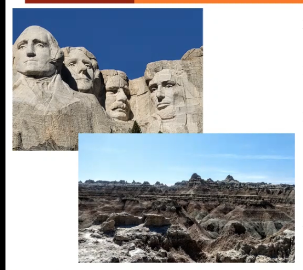 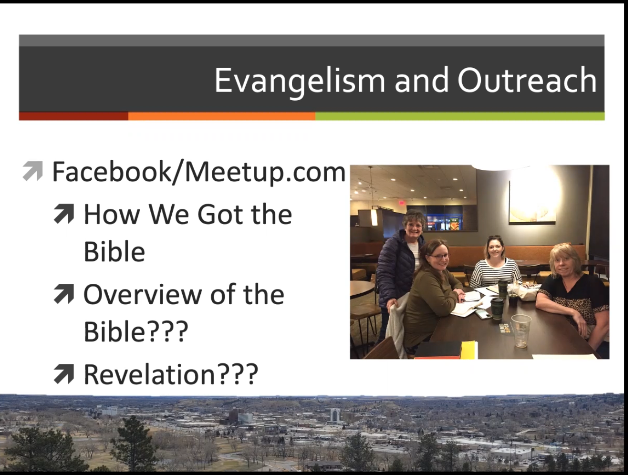 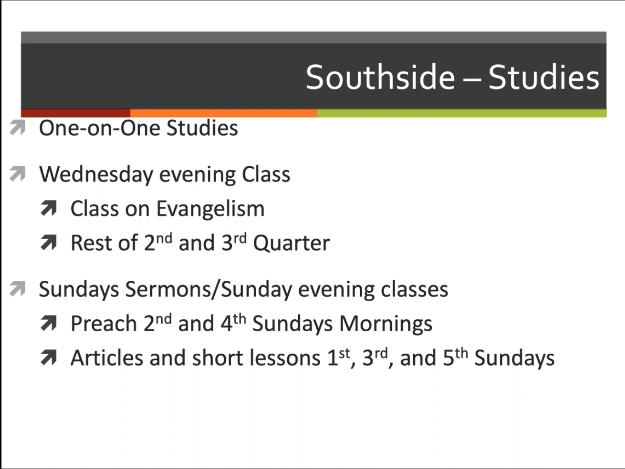